AWS Cloud
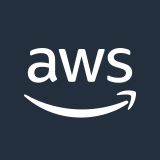 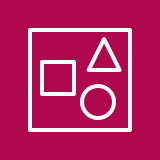 Customer
Availability Zone 2
Availability Zone 1
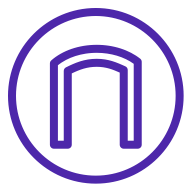 Customer VPC
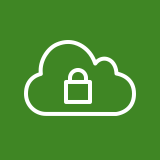 Internet gateway
Public subnet
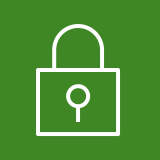 Public subnet
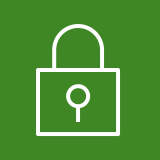 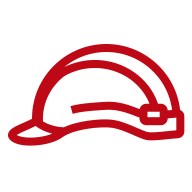 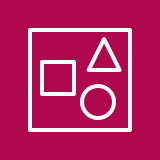 Service team
Role
Private subnet
Private subnet
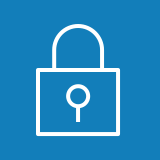 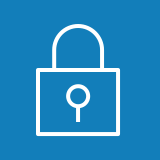 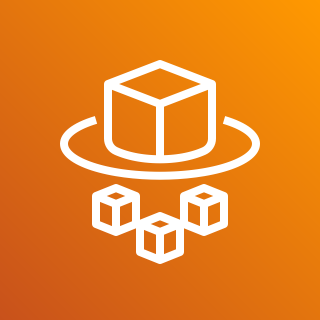 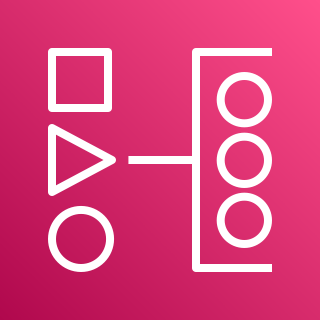 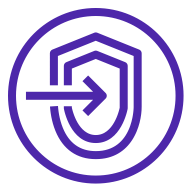 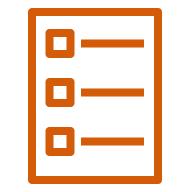 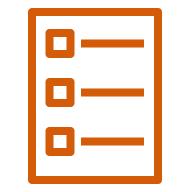 Task
Task
AWS Fargate
Endpoints
Amazon Managed Workflows for Apache Airflow
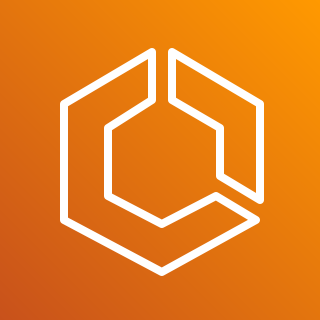 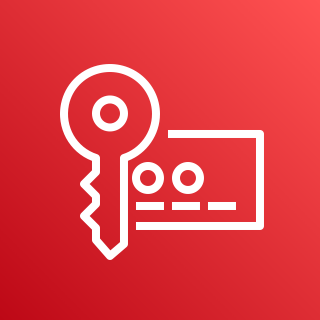 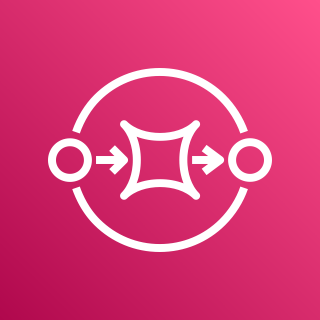 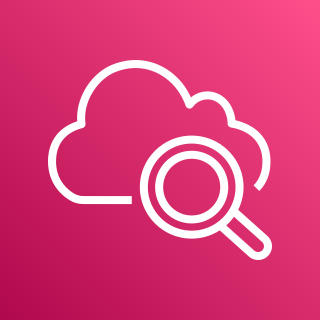 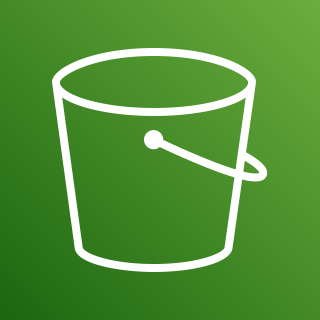 Amazon ECS
AWS KMS
Amazon SQS
Amazon CloudWatch
Amazon S3